MD: SPS Working Point Scan forHigh-Brightness Single-Bunch Beams
H. Bartosik, A. Oeftiger, F. Schmidt, M. Titze
Motivation
What is the optimal working point for high brightness beams?
present operation with Qx=20.13/Qy=20.18 is good for operational beam parameters
current tune spread limit ~0.21
Explore tune diagram in vertical plane for Qy > 20.25
limits?
which resonances are involved?
What is the loss mechanism on the flat bottom?
scaling of losses with brightness and with intensity?
due to space charge or lattice resonance?
Experimental Setup
Cycle: MD_26_L7200_Q20_2014_V1
Q20 optics
small chromaticity
amplitude detuning corrected in horizontal plane (LOF -1)
RF voltage 4.5MV at 200MHz (single harmonic)
flat bottom cycle (3.3s)
Beam type: LHC_INDIV with high brightness
intensity: 2.0e11 (± 10%)
emittance: 
horizontal: 0.85 (± 10%)
vertical: 1.1 (± 5%)
bunch length: ~3.3ns
space charge tune spread:
horizontal: 0.10
vertical: 0.19
Wire Scanners at PS Extraction
“65.H”:	epsn_x = 0.835
“85.V”:	epsn_y = 1.104
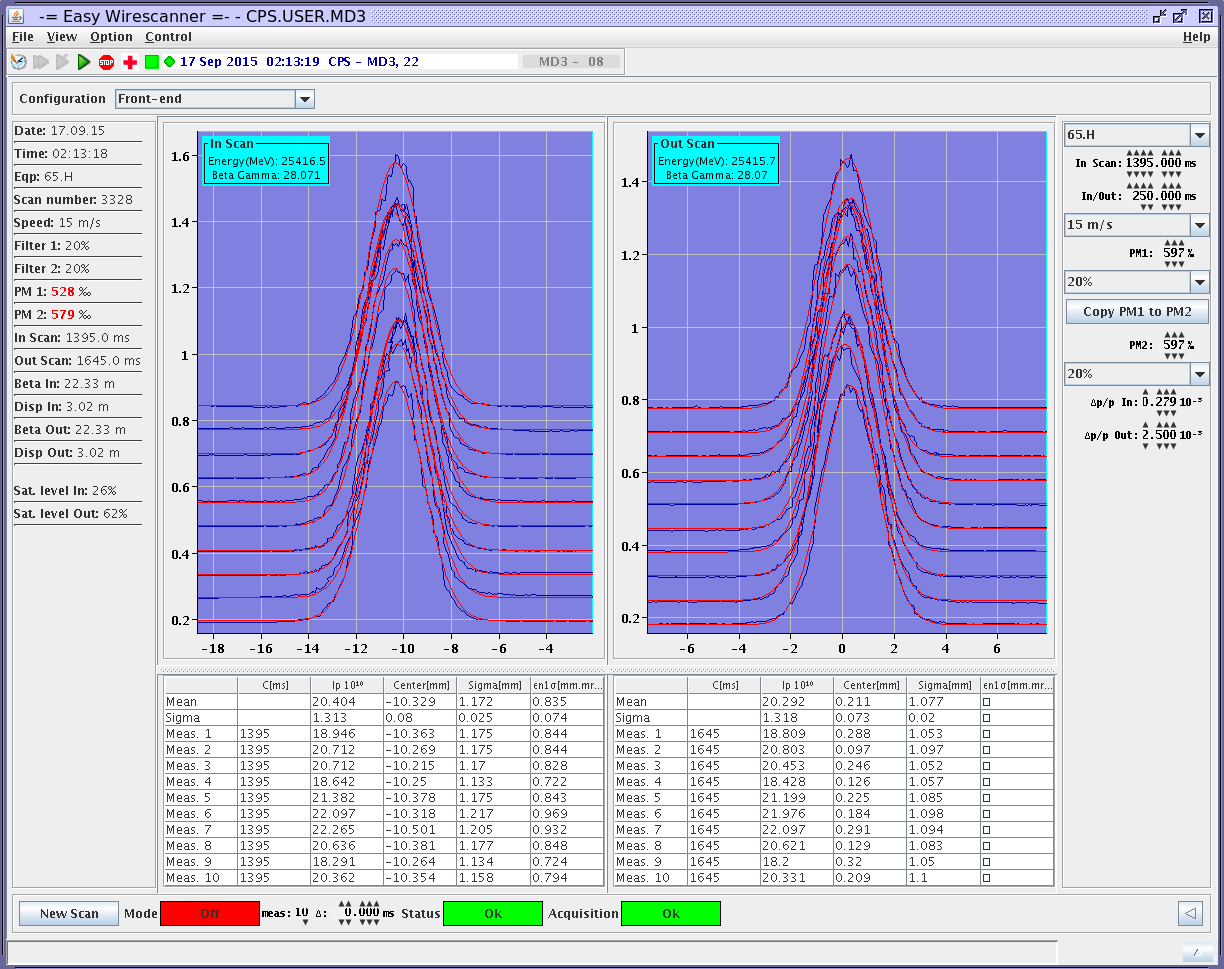 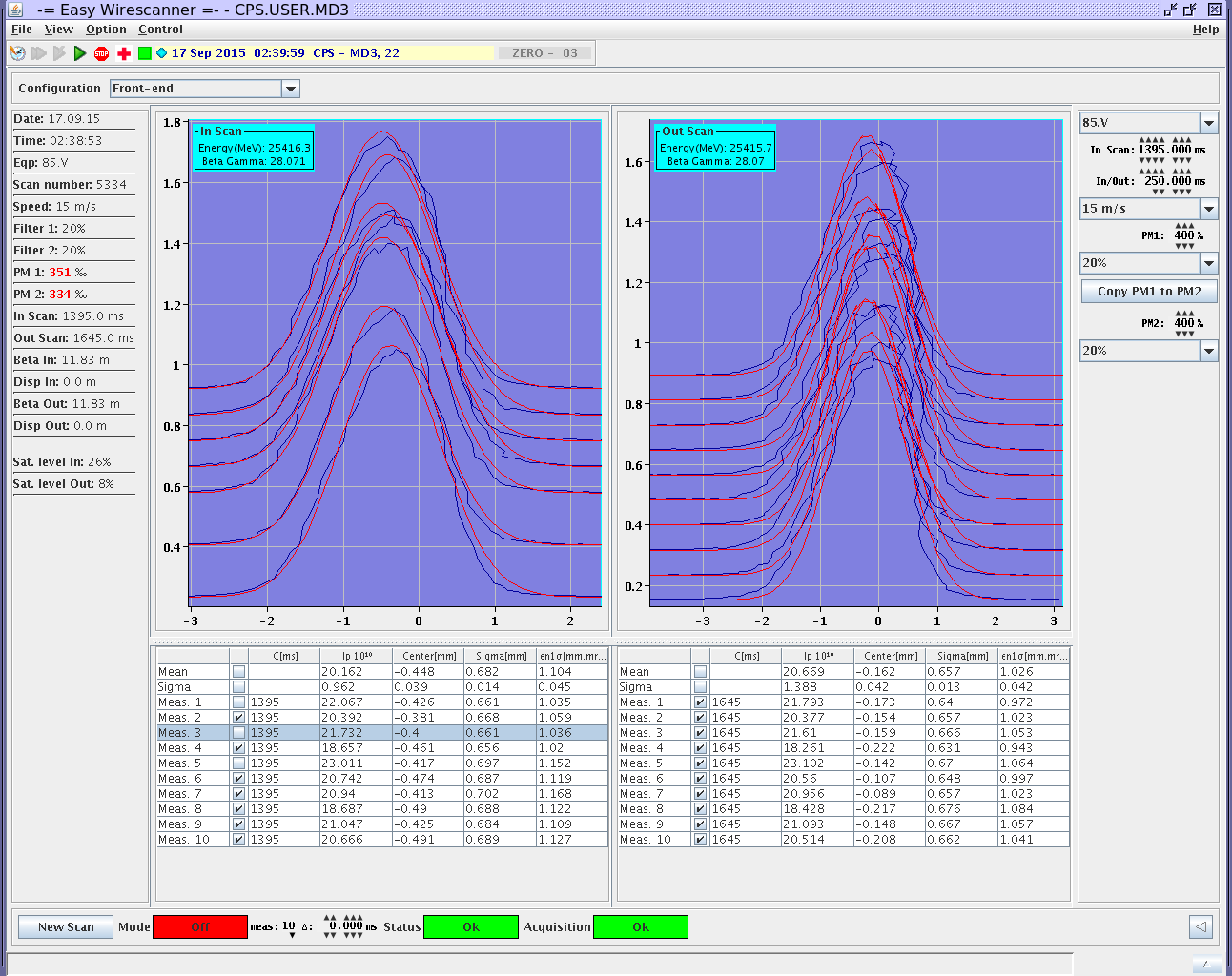 Working Points Studied So Far:
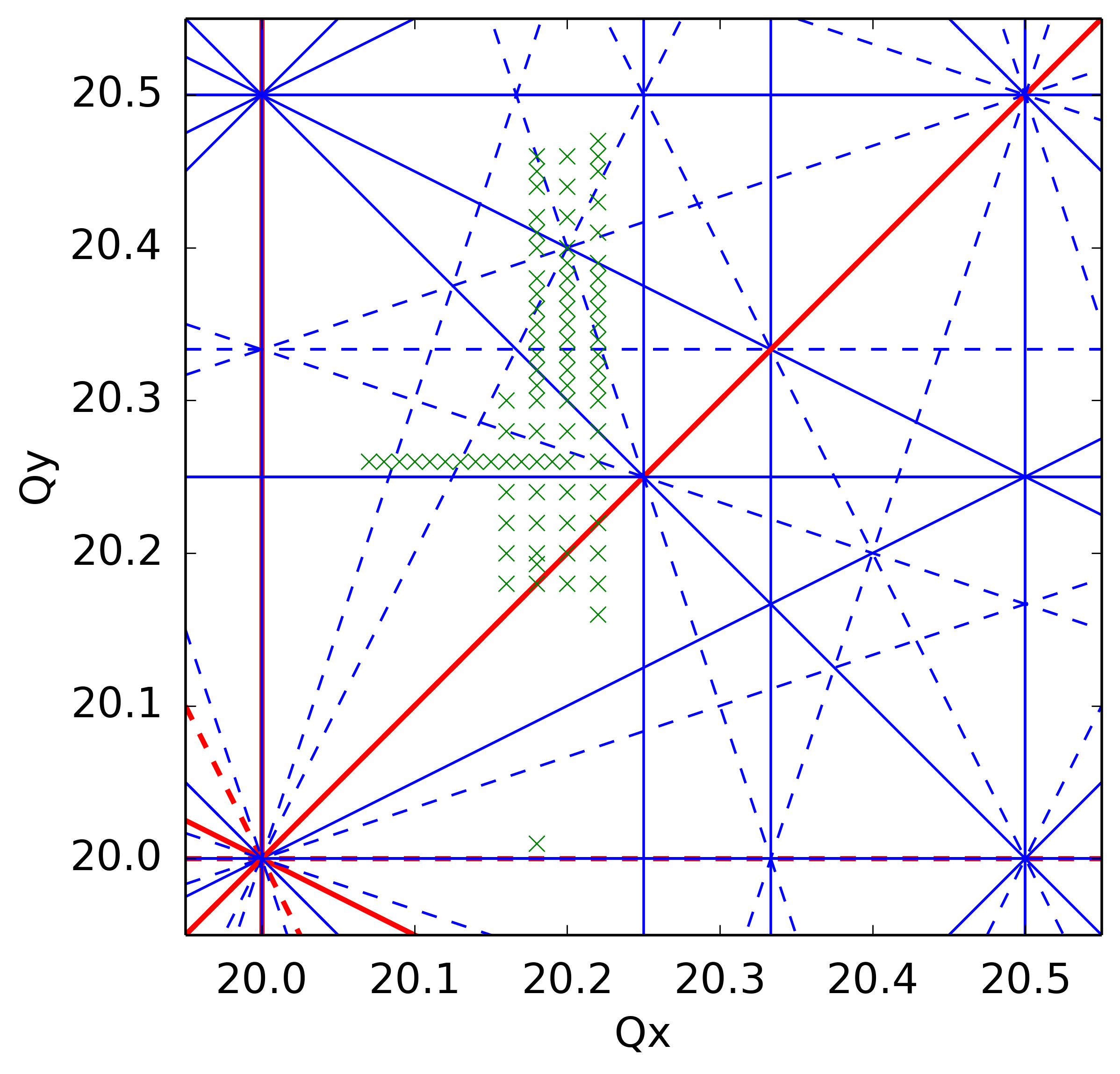 For Each Working Point…
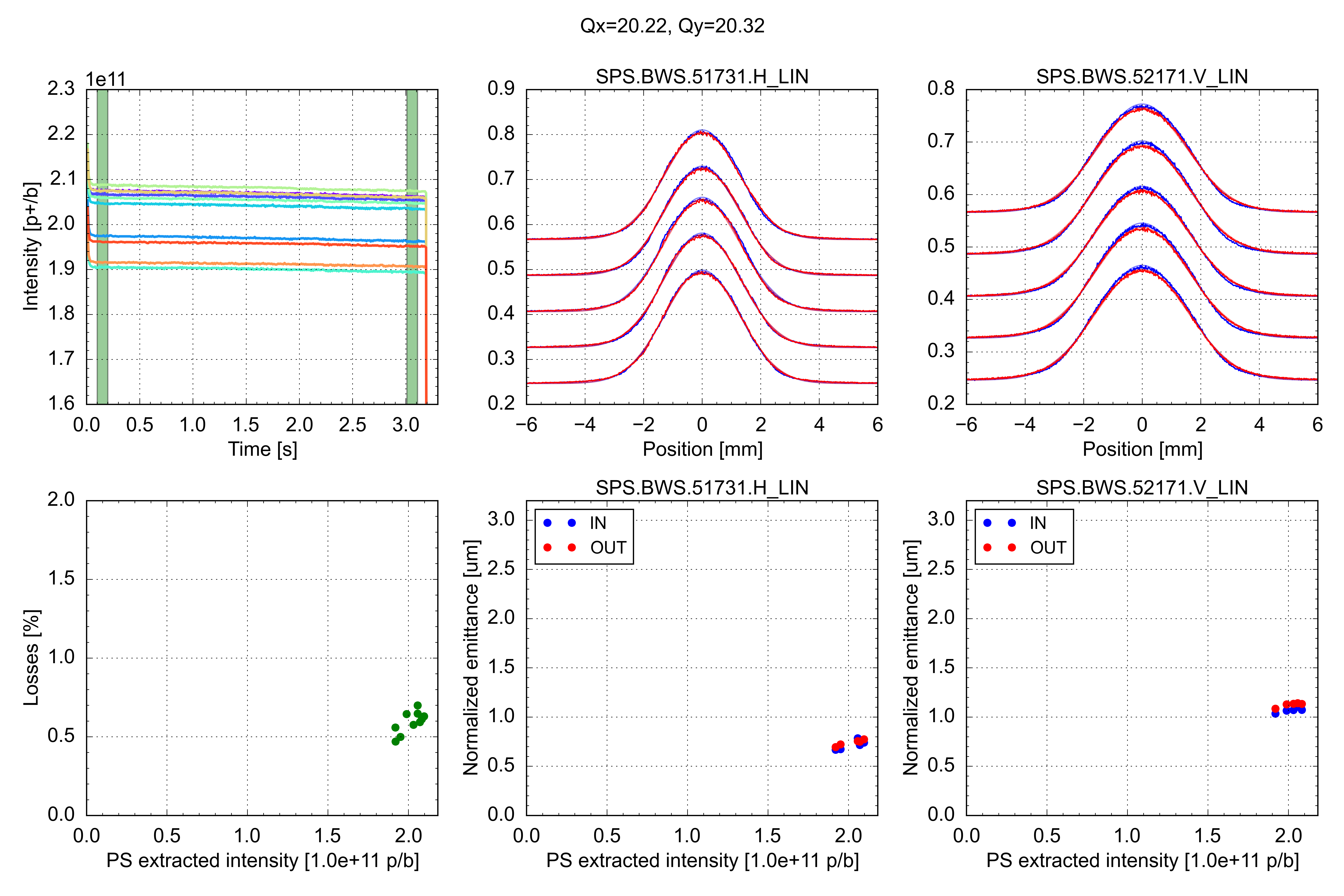 intensities and emittances measured at
in:	200ms
out:	3200ms
For Each Working Point…
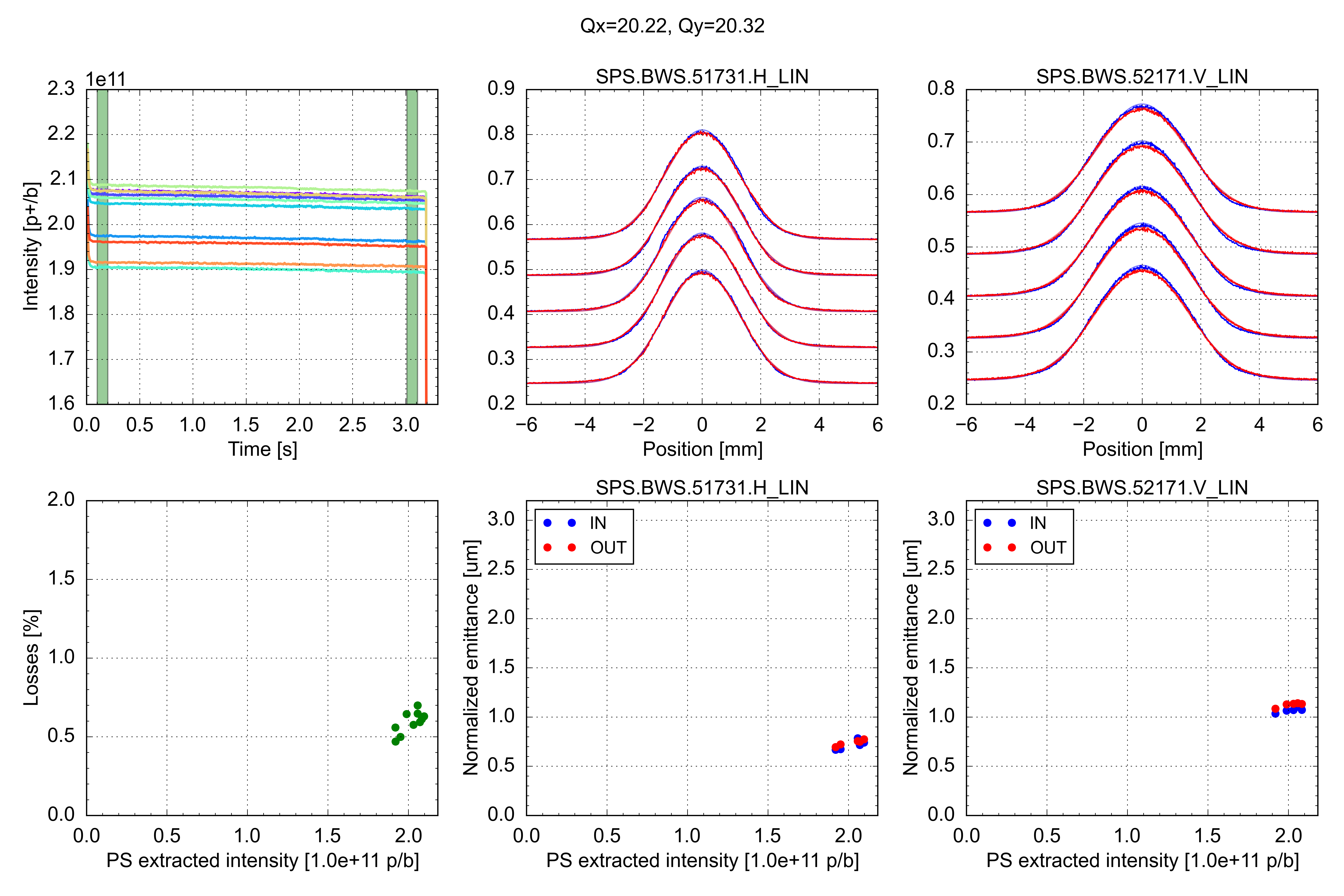 5 wire scanner measurements for each transverse plane,
Gaussian fits in light colours
For Each Working Point…
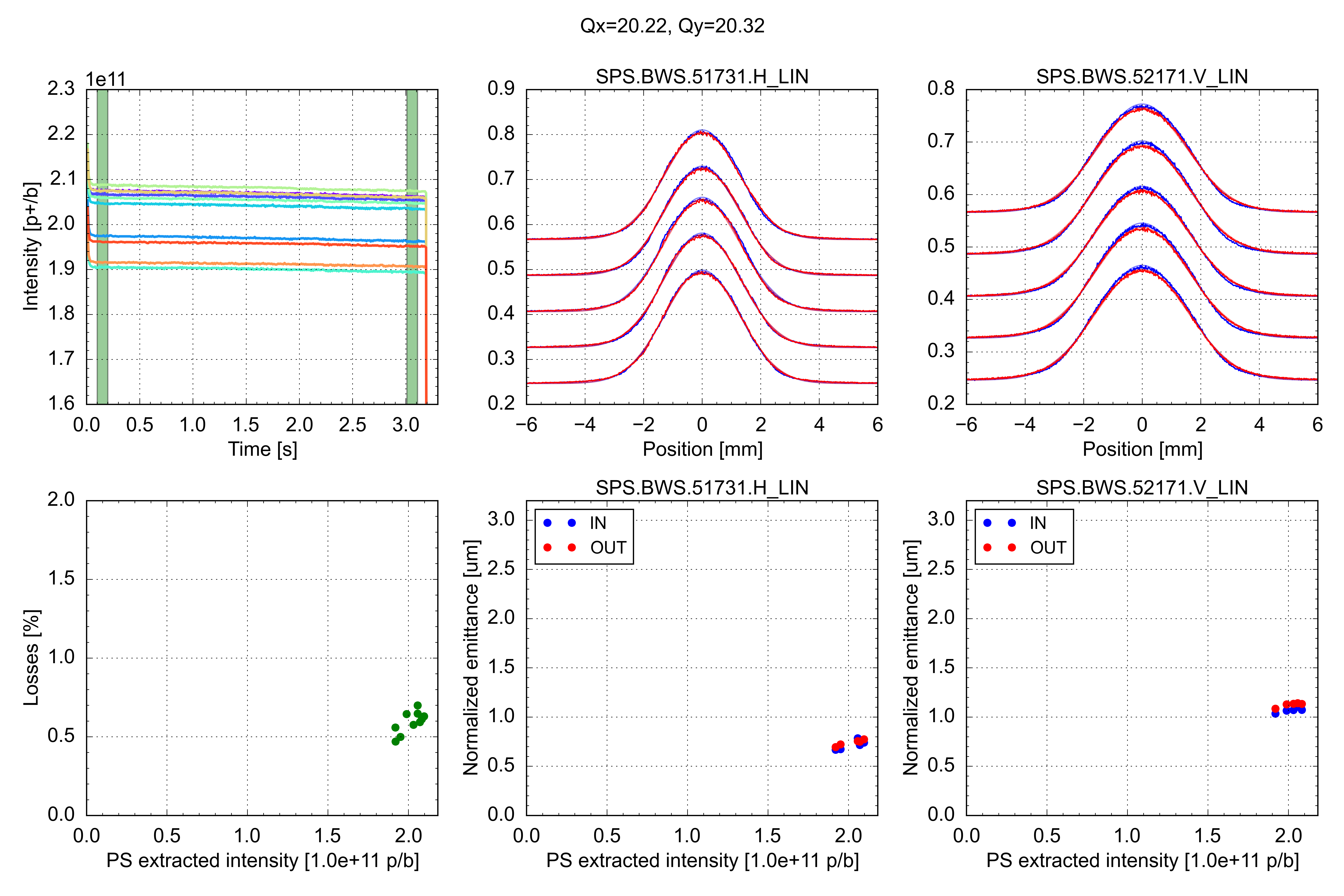 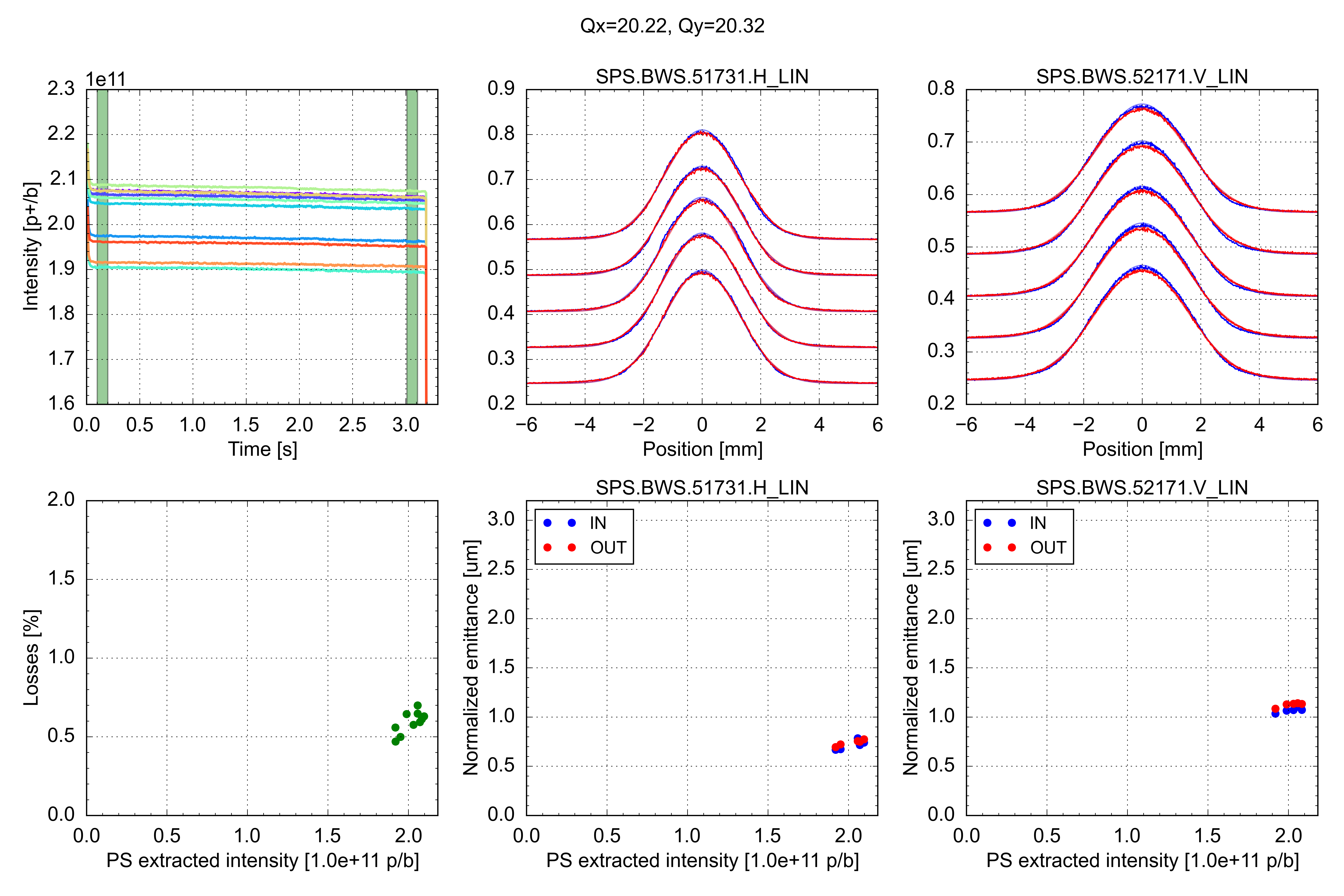 For Each Working Point…
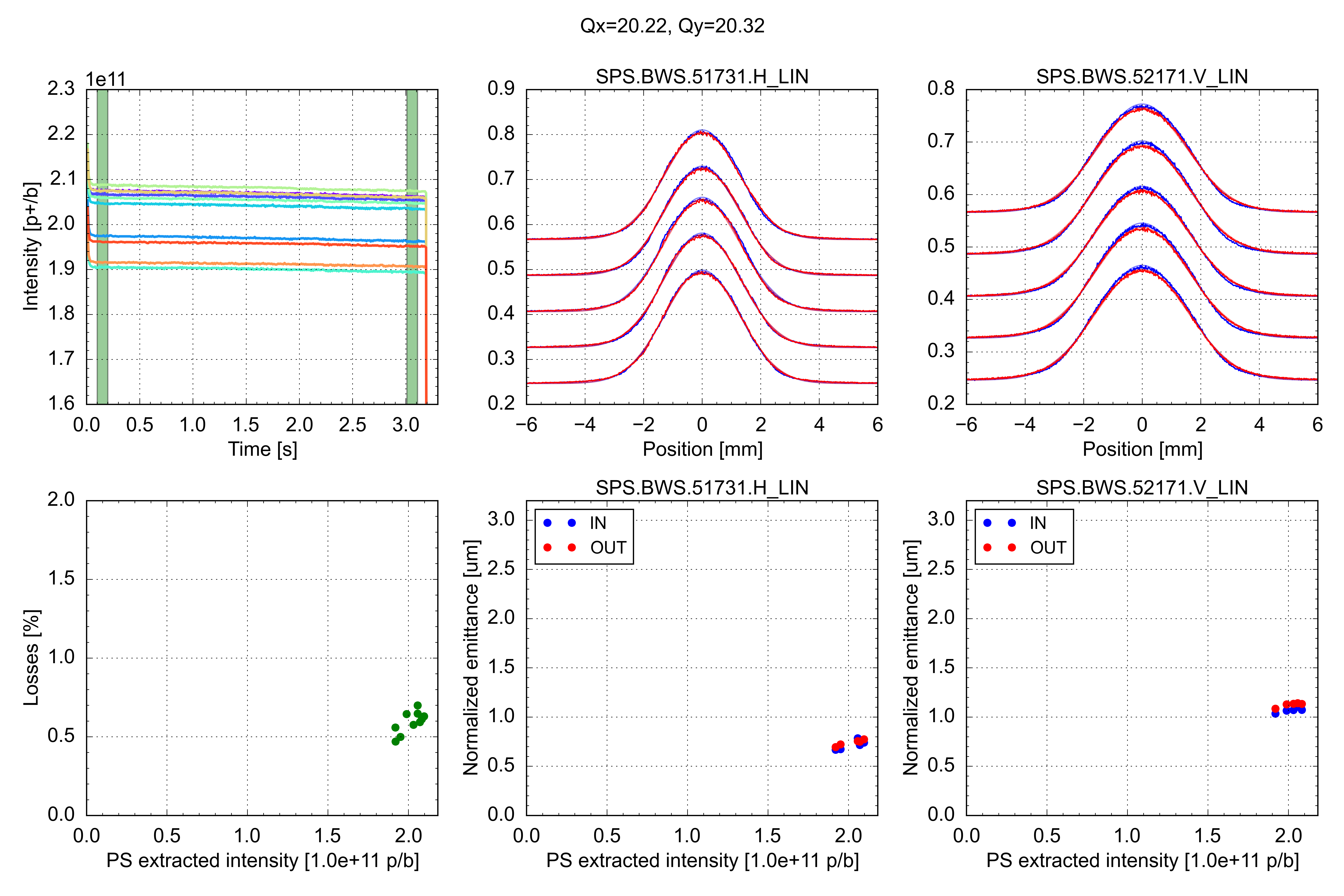 emittance: linear fit, interpolation to 2e11
Results: Overview
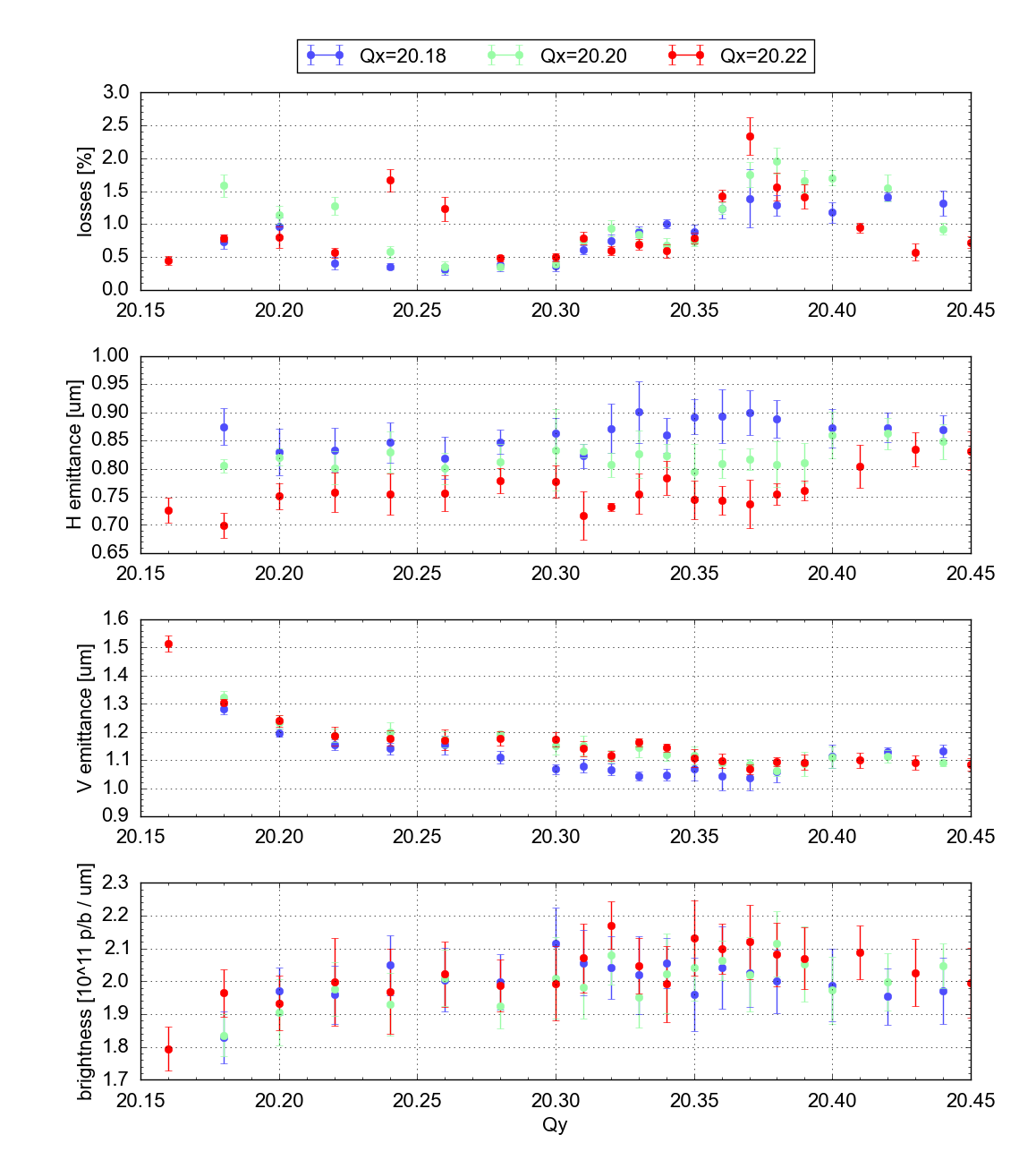 Results: Tune Diagram
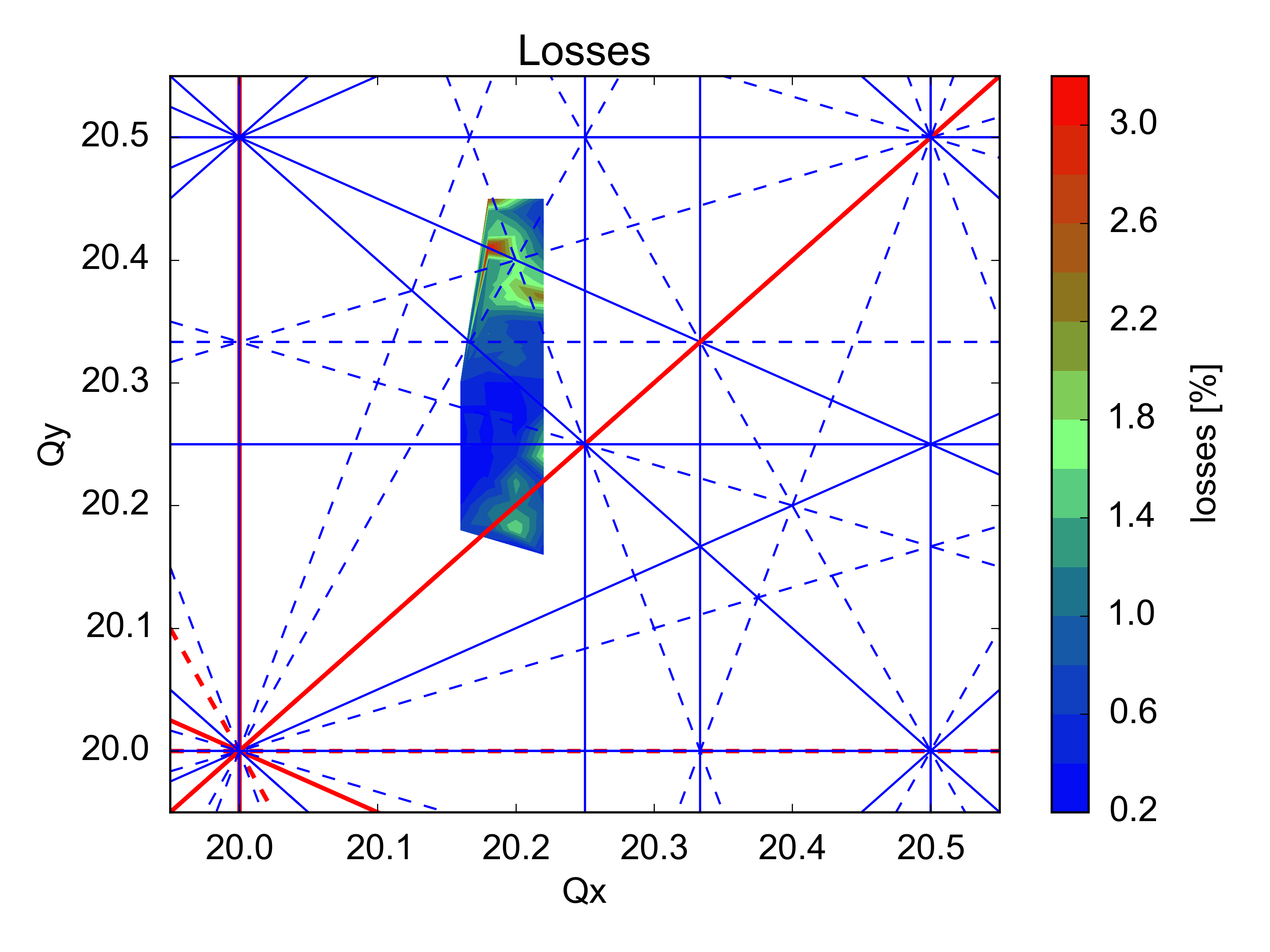 Slow
(during 3s, LHC flat-bottom 10.8s)
which resonance?
further studies with reduced brightness!
??
Results: Tune Diagram
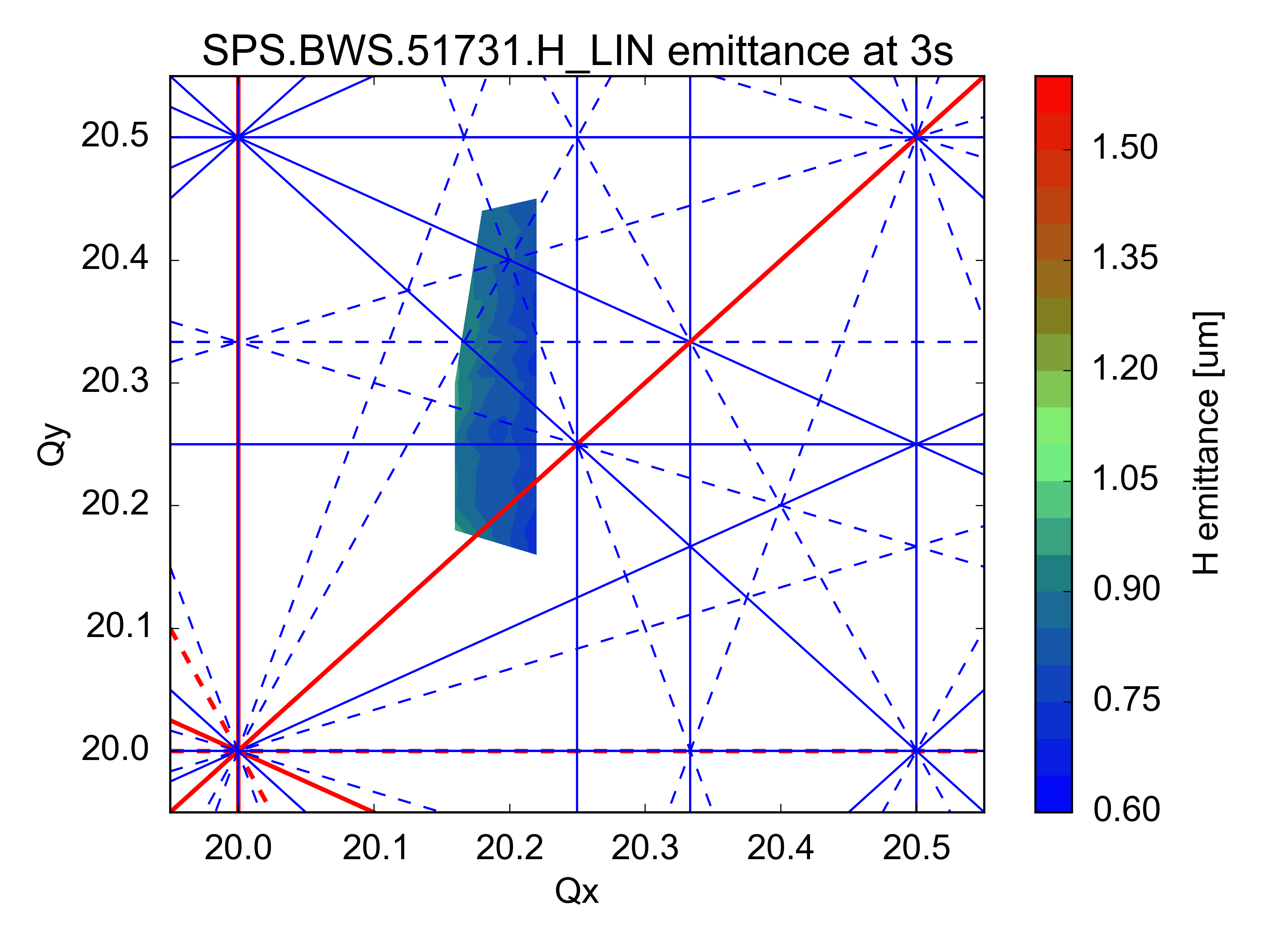 Improves with distance from horizontal integer resonance
Results: Tune Diagram
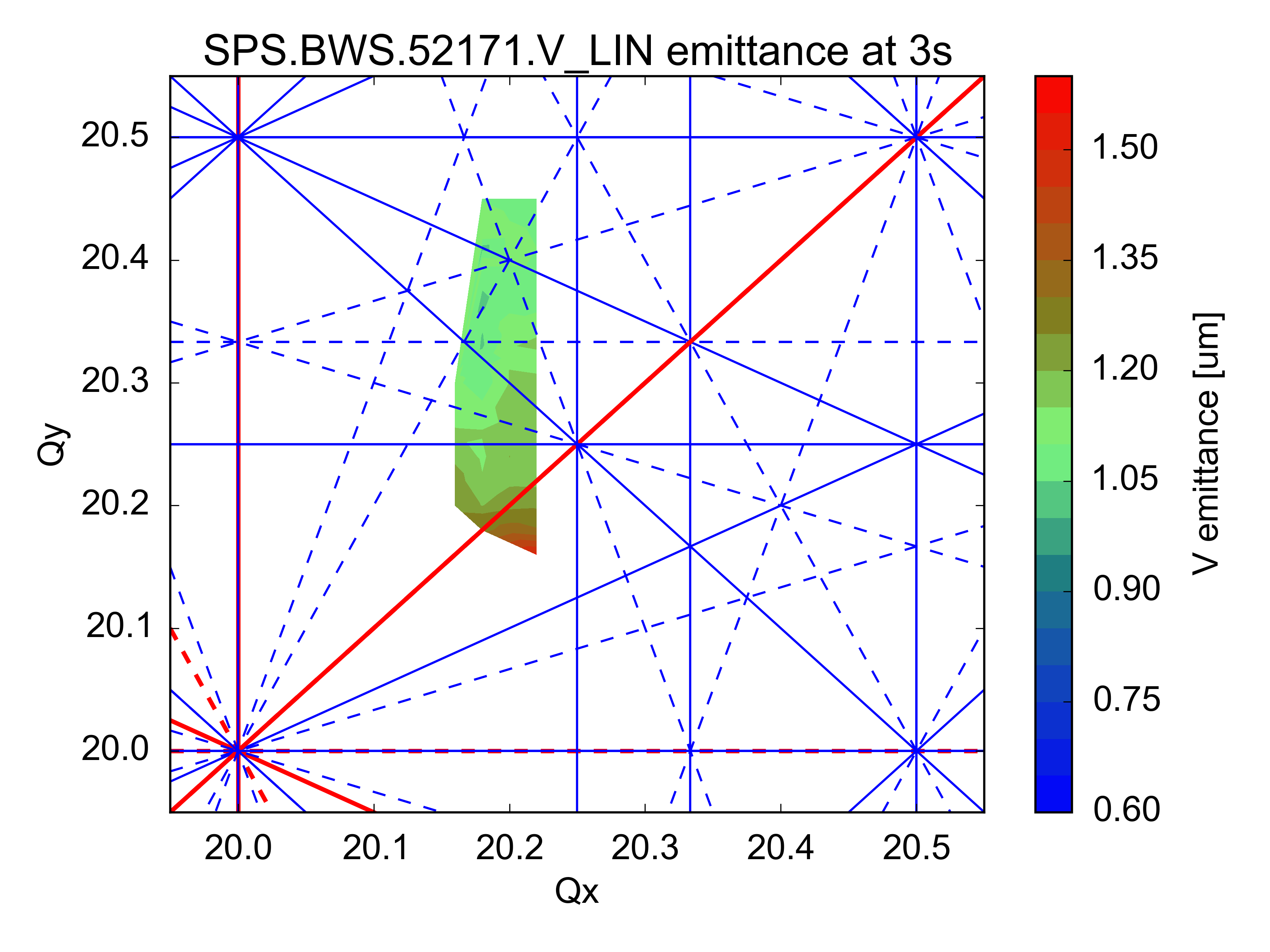 Improves with distance from vertical integer resonance
Results: Tune Diagram
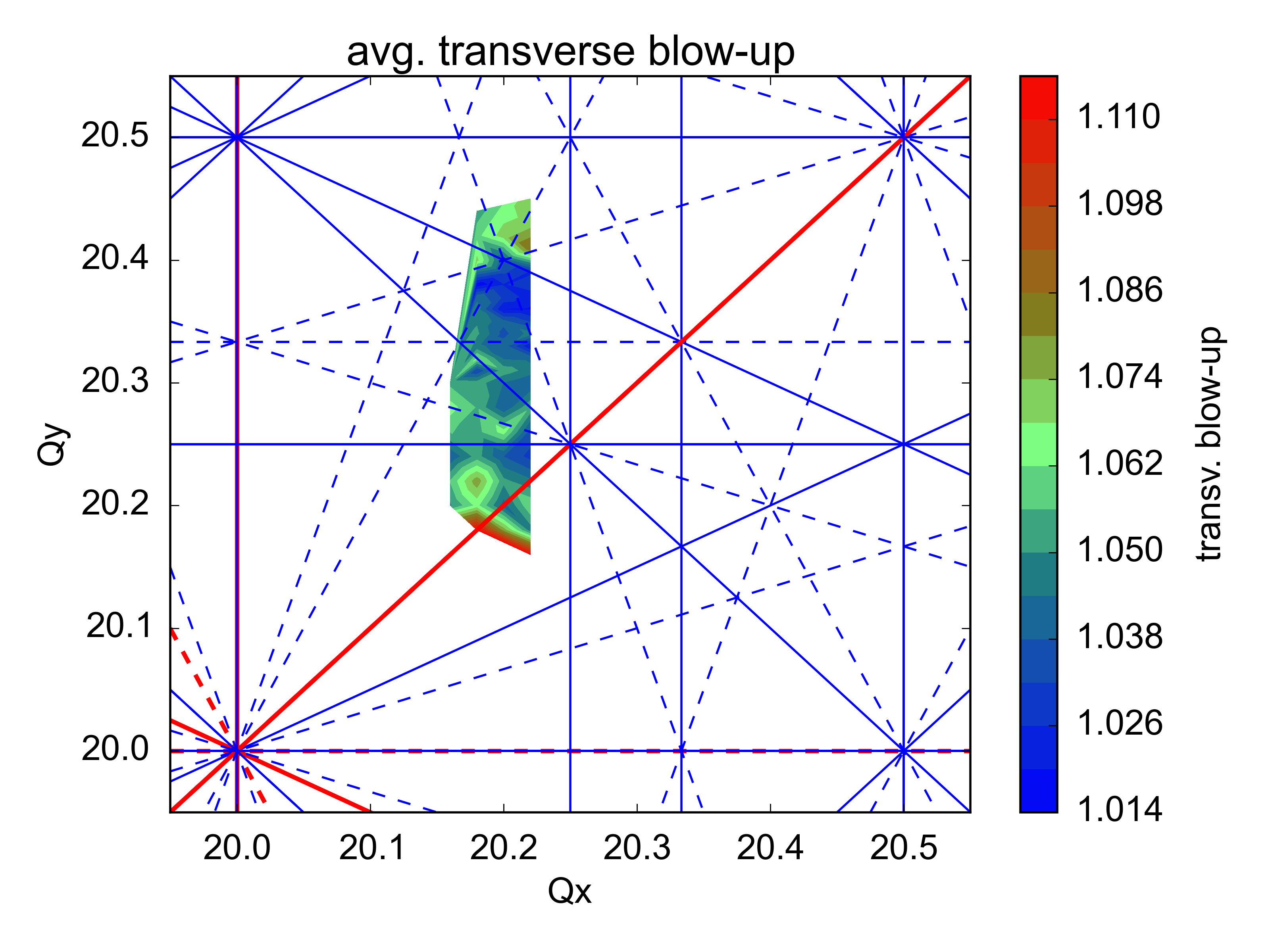 Results: Tune Diagram
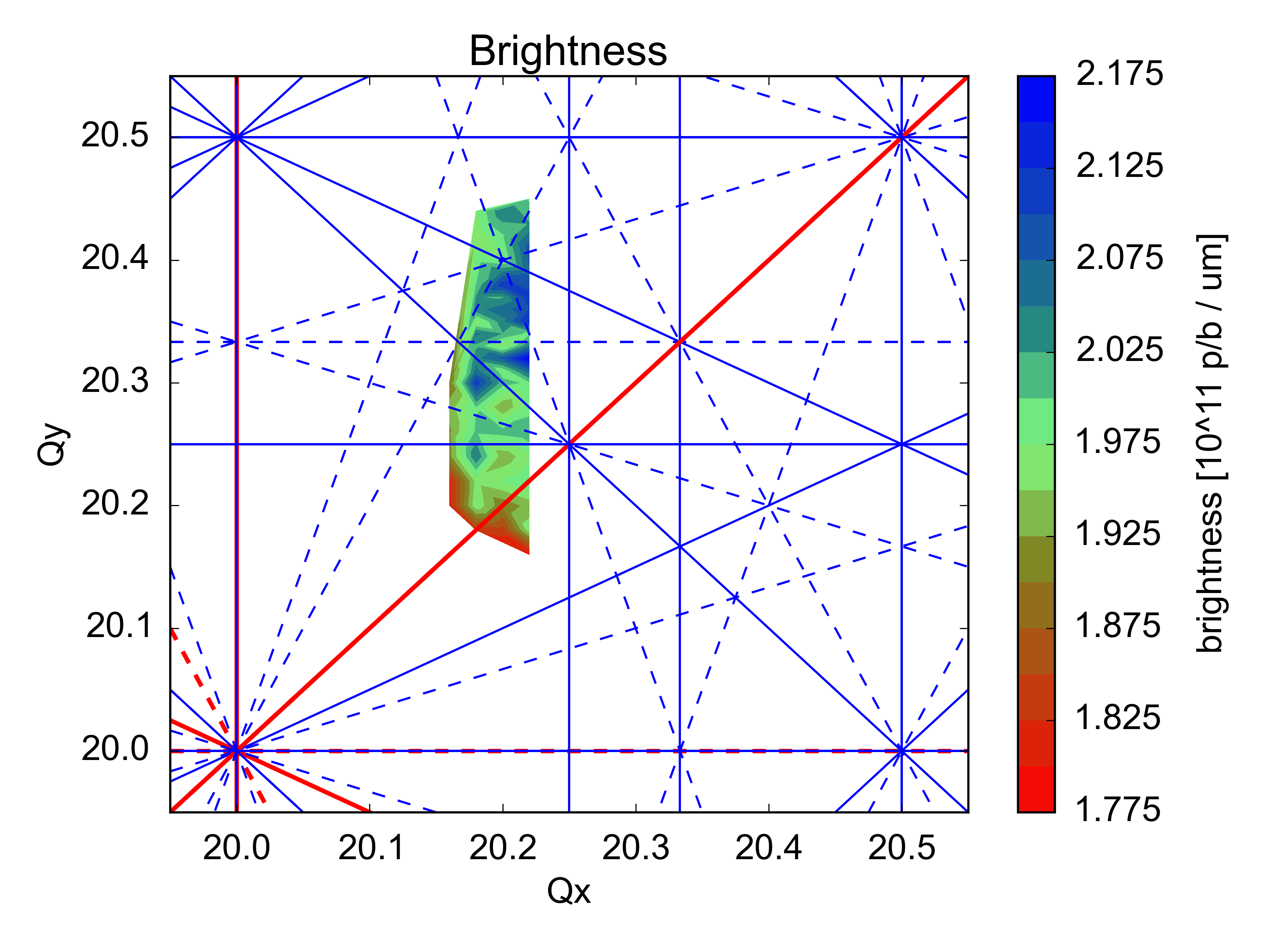 Summary and Next Steps
Summary:
wire scanner emittances @PS extraction and @SPS injection in good agreement
significant contribution from dispersion to horizontal profiles
tune diagram above Qy=0.25 seems to be accessible 
 higher brightness reachable?

Next Steps:
vertical tune scan for Qx > 20.22
identify resonance (which creates losses) via
beams with reduced brightness
pencil beams
compare losses for beams with different brightness
Thank you for your attention!